Велика Британія. Основні чинники місця країни у МГПП. Система розселення. Співдружність націй. Домінуючі складові третинного сектору. Промислові виробництва. Особливості аграрного сектору
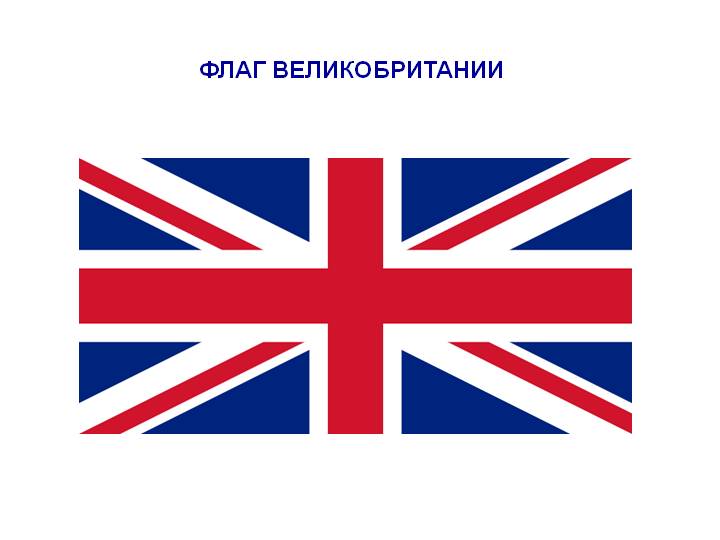 Бартош Є.М.
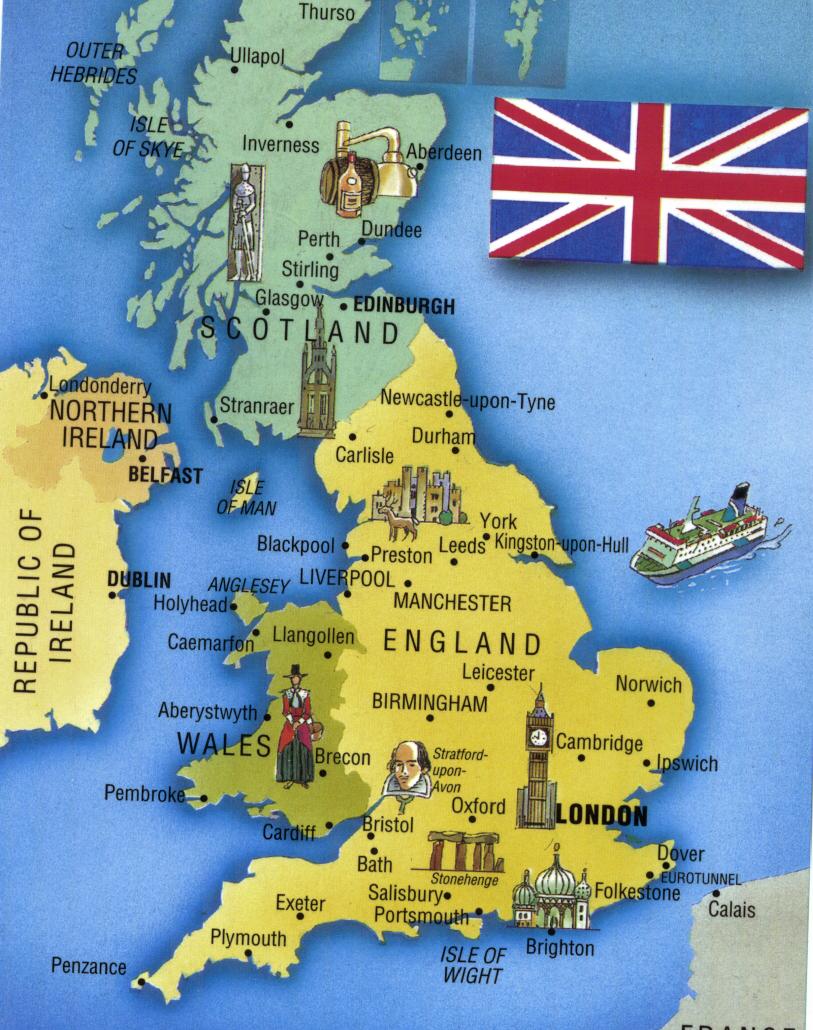 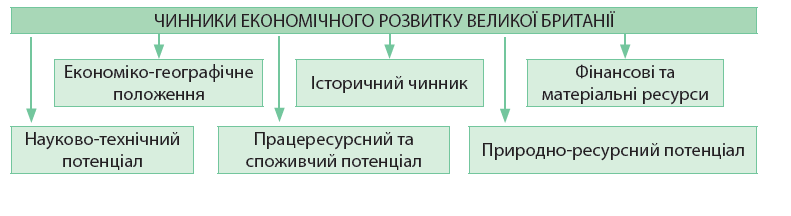 Британська імперія в минулому
Території, які колись були колоніями Британії
Сучасні заморські володіння
Британська Співдружність Націй
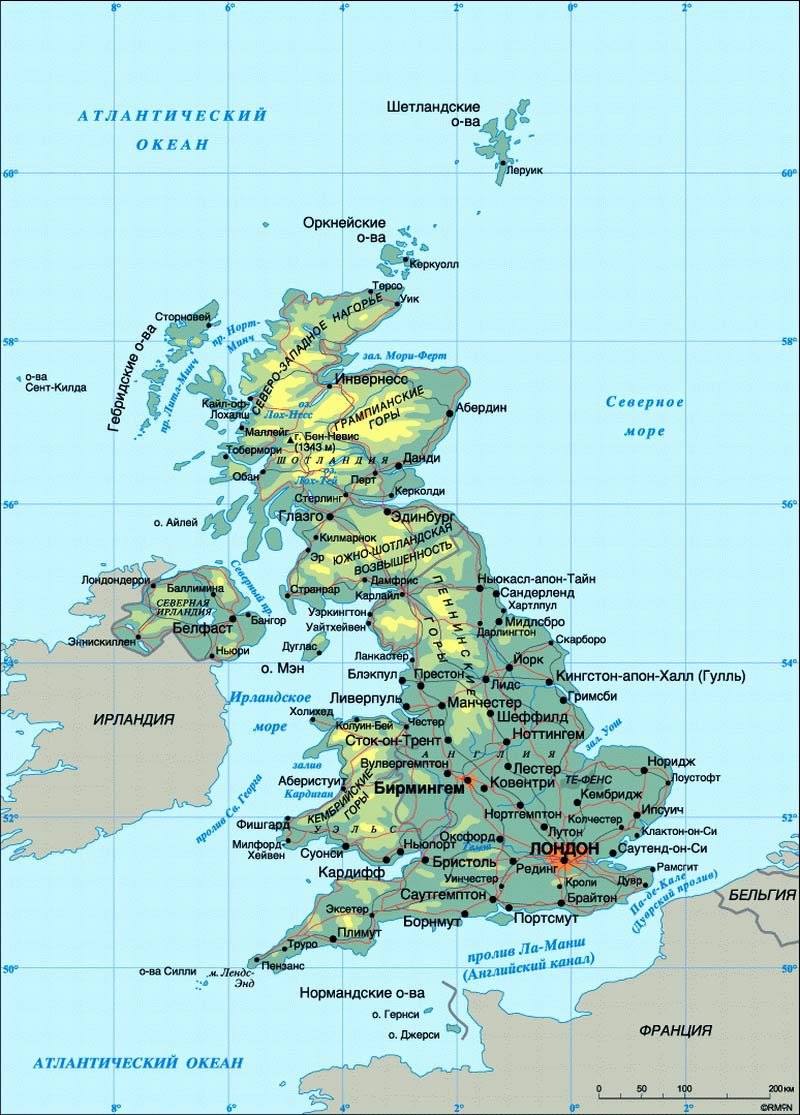 Нафтові родовища Північного моря
Статево-вікова структура        Густота населення
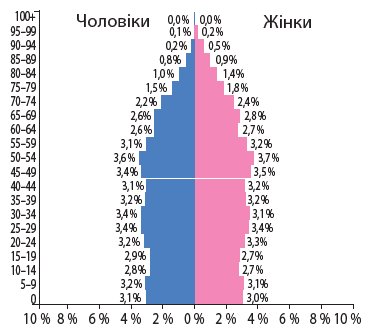 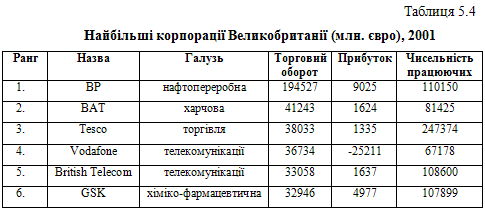 Економічна карта                      Значення секторів економіки
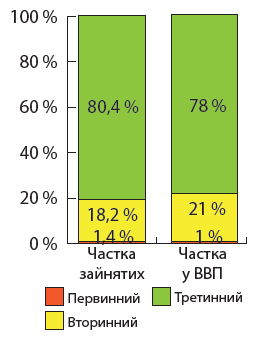 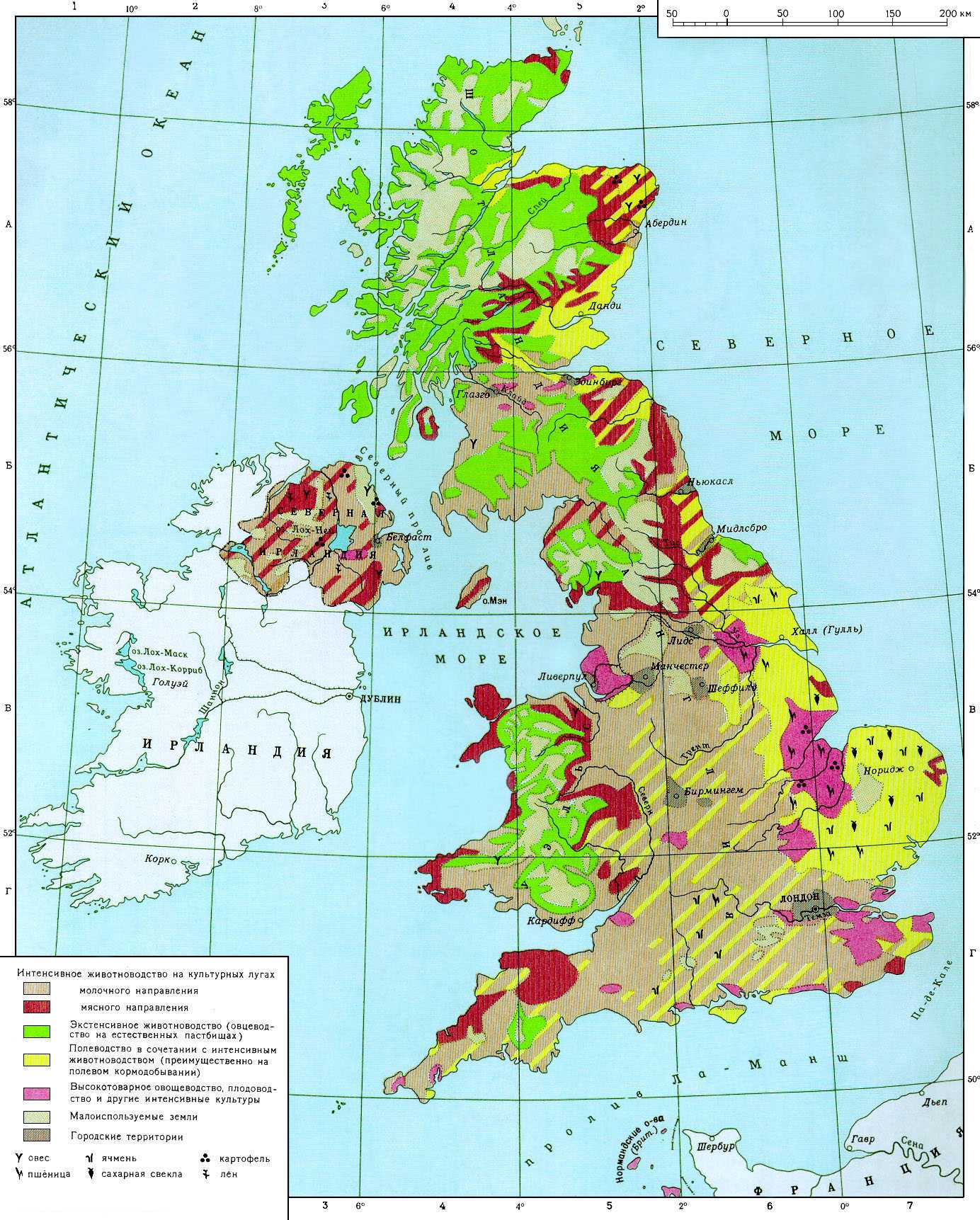 Особливості аграрного сектору
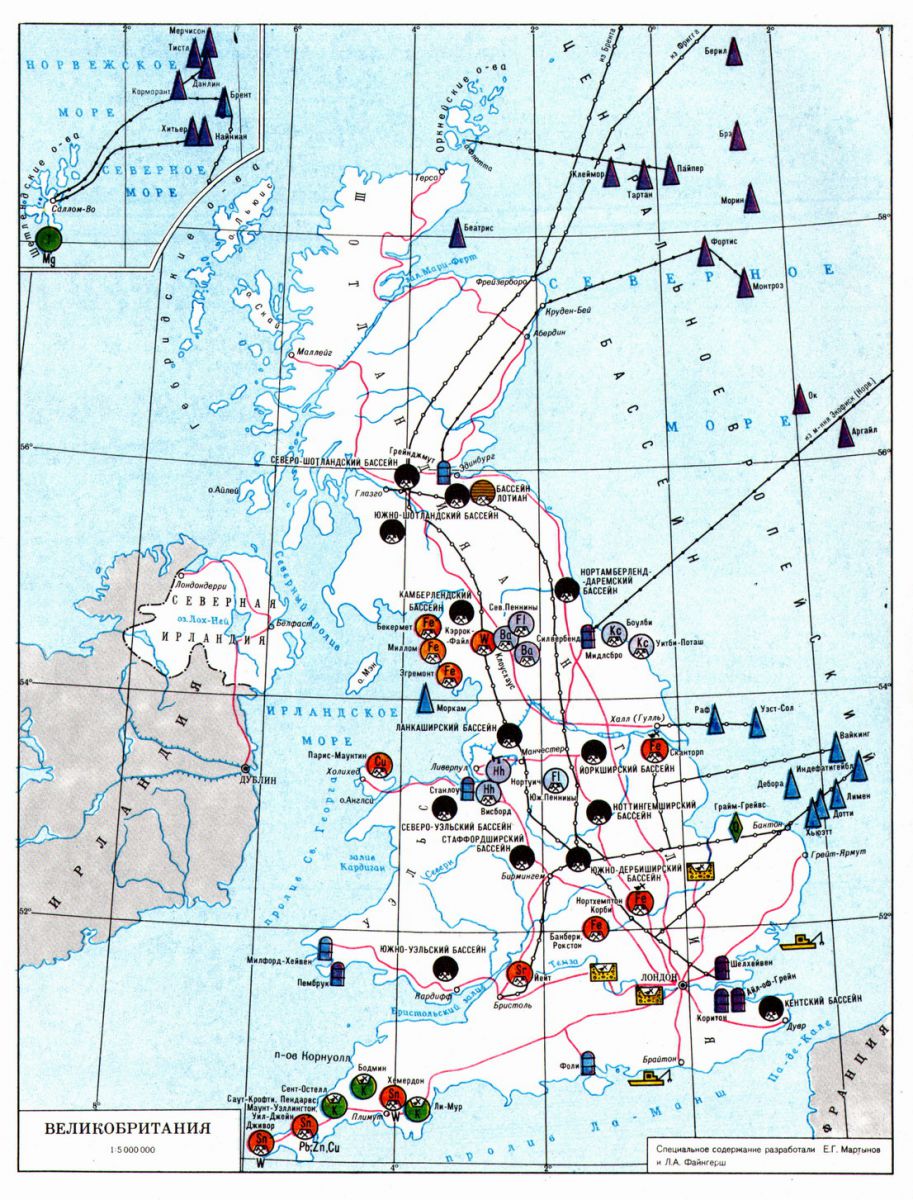 Нафтова промисловість
Зовнішні економічні зв'язки
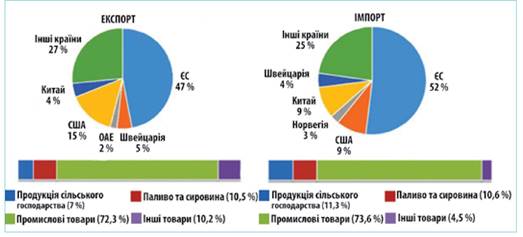 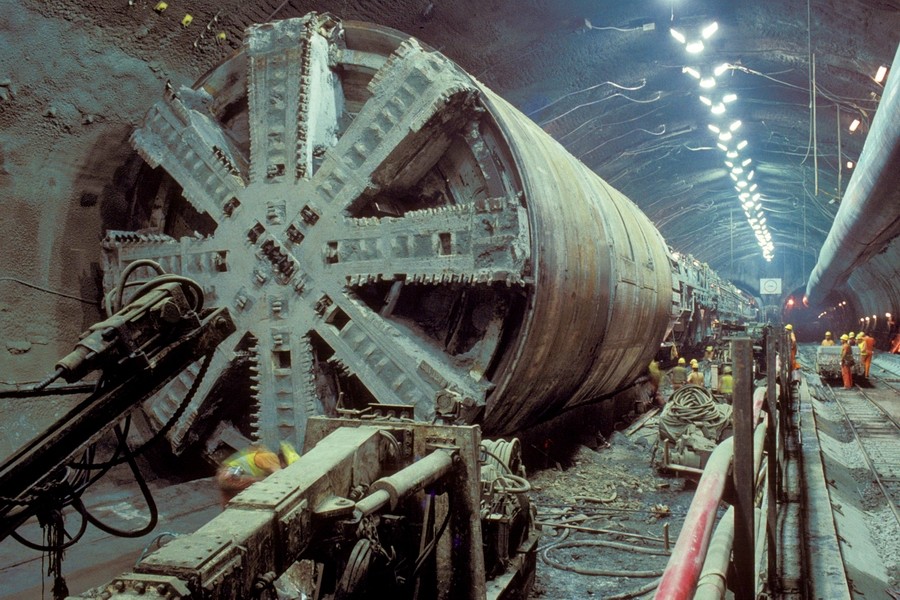 Тунель під Ла-Маншем
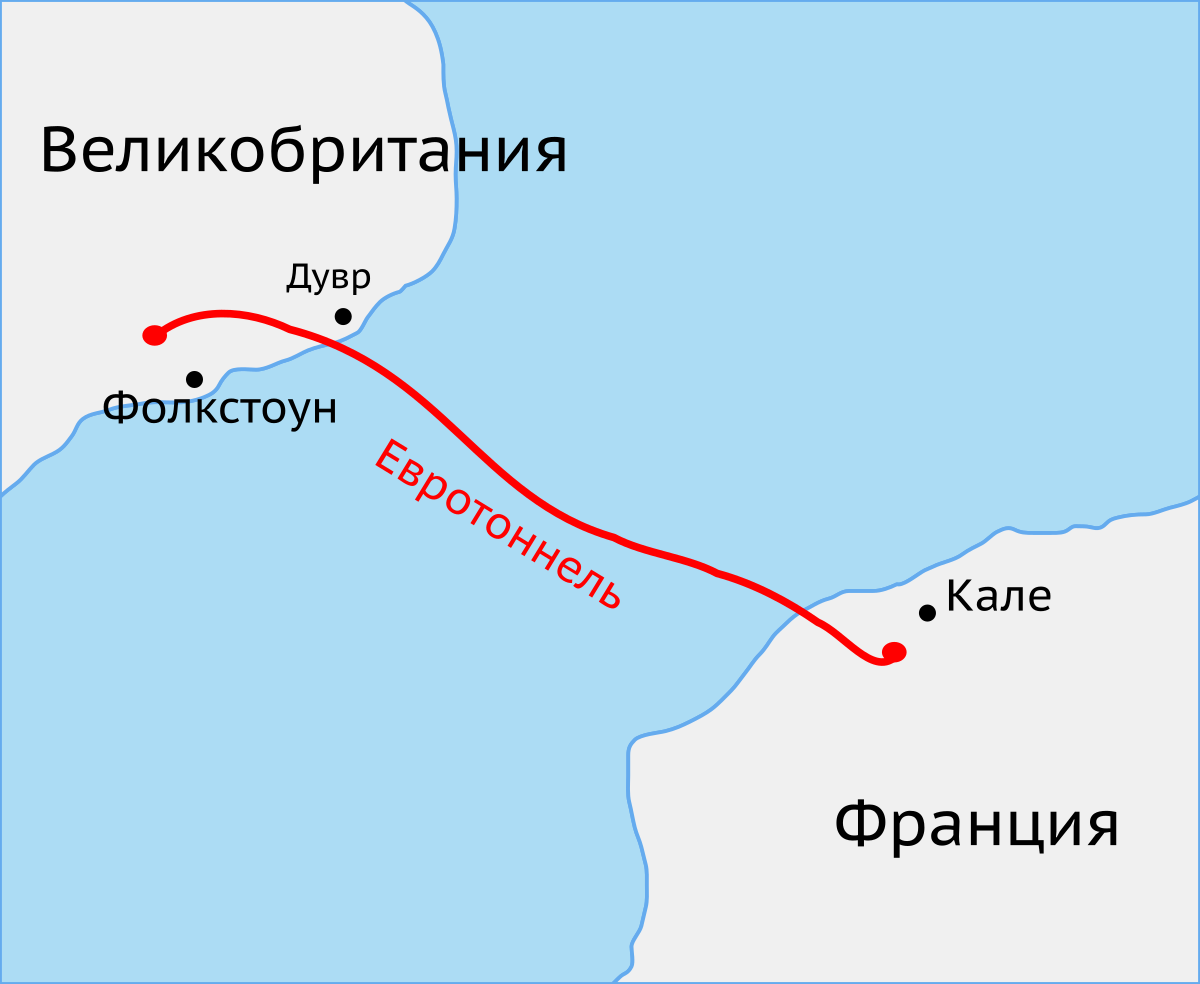 Шлюз на Темзі захищає Лондон від повеней збоку Північного моря!
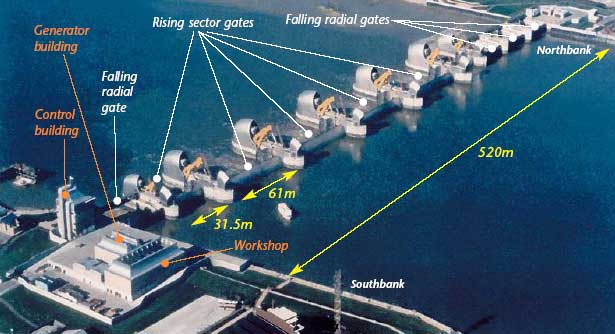 Англія       Лондон
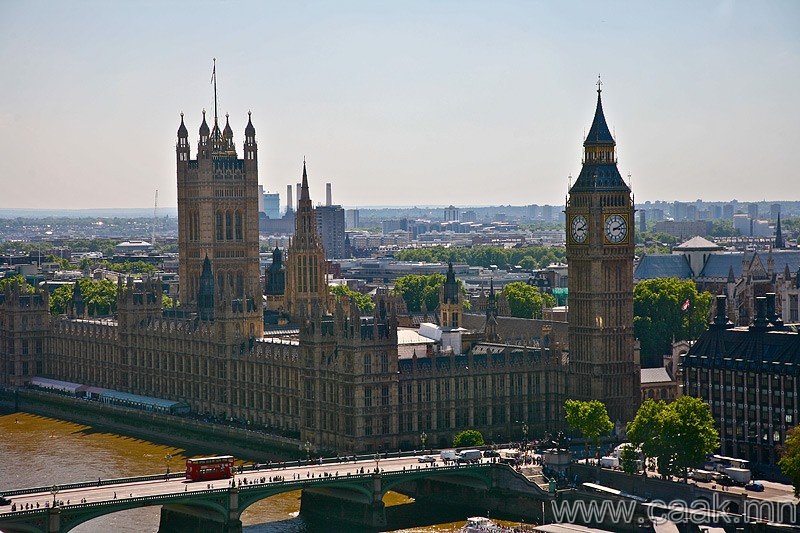 День
Ніч
Яка площа? Що за колона?
Манчестер
Що за дивна споруда?
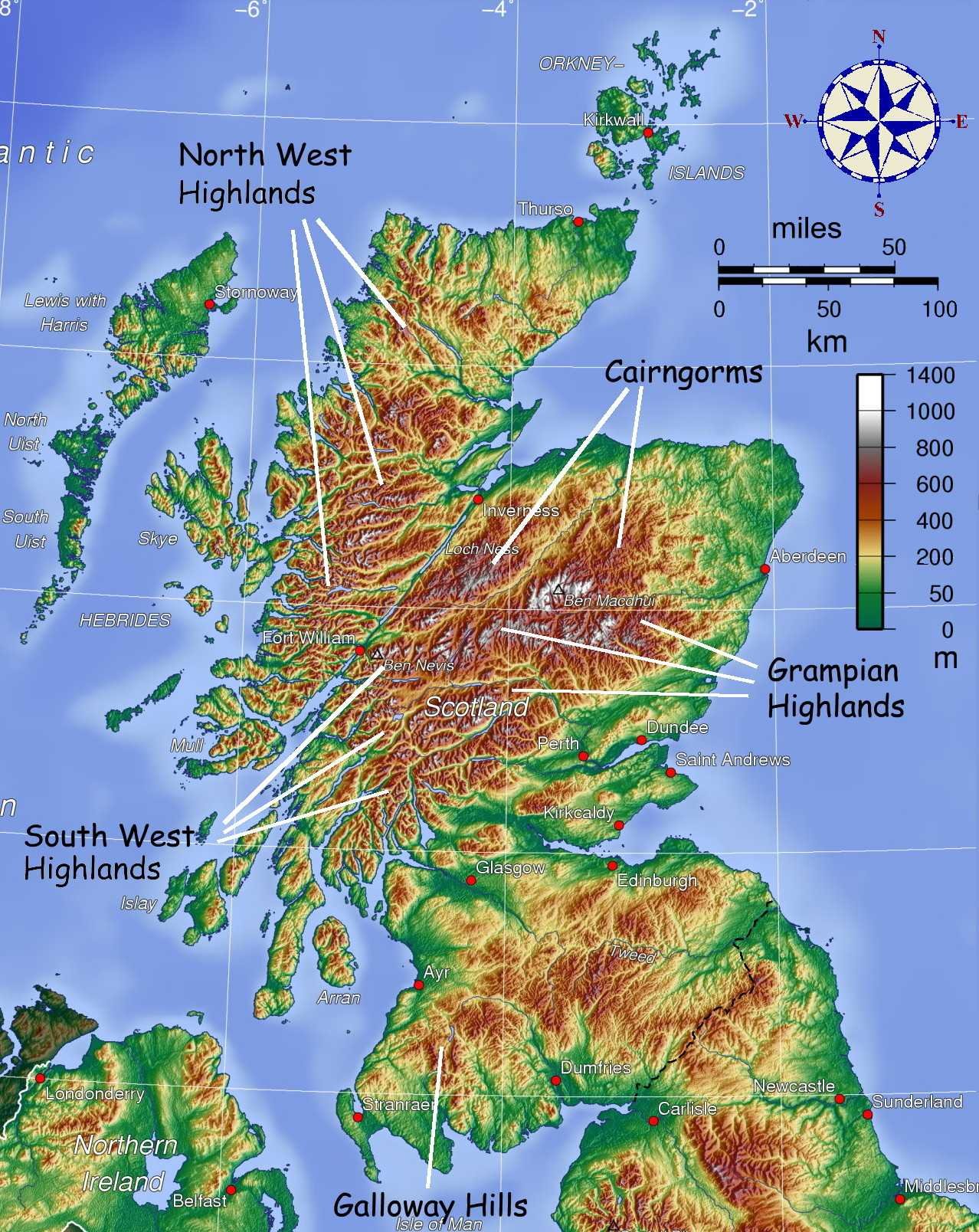 Шотландія
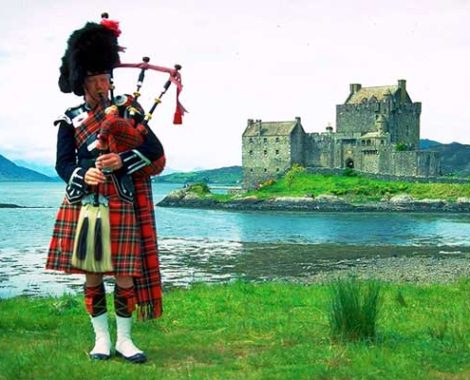 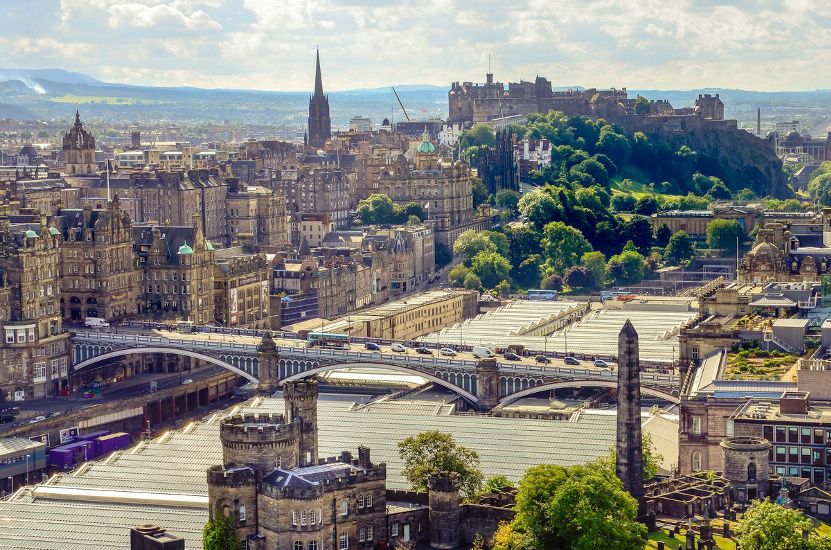 Единбург – столиця Шотландії
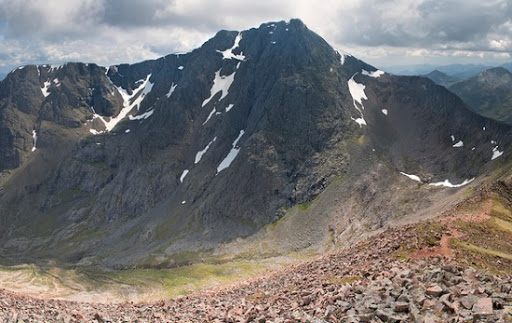 Бен-Невіс
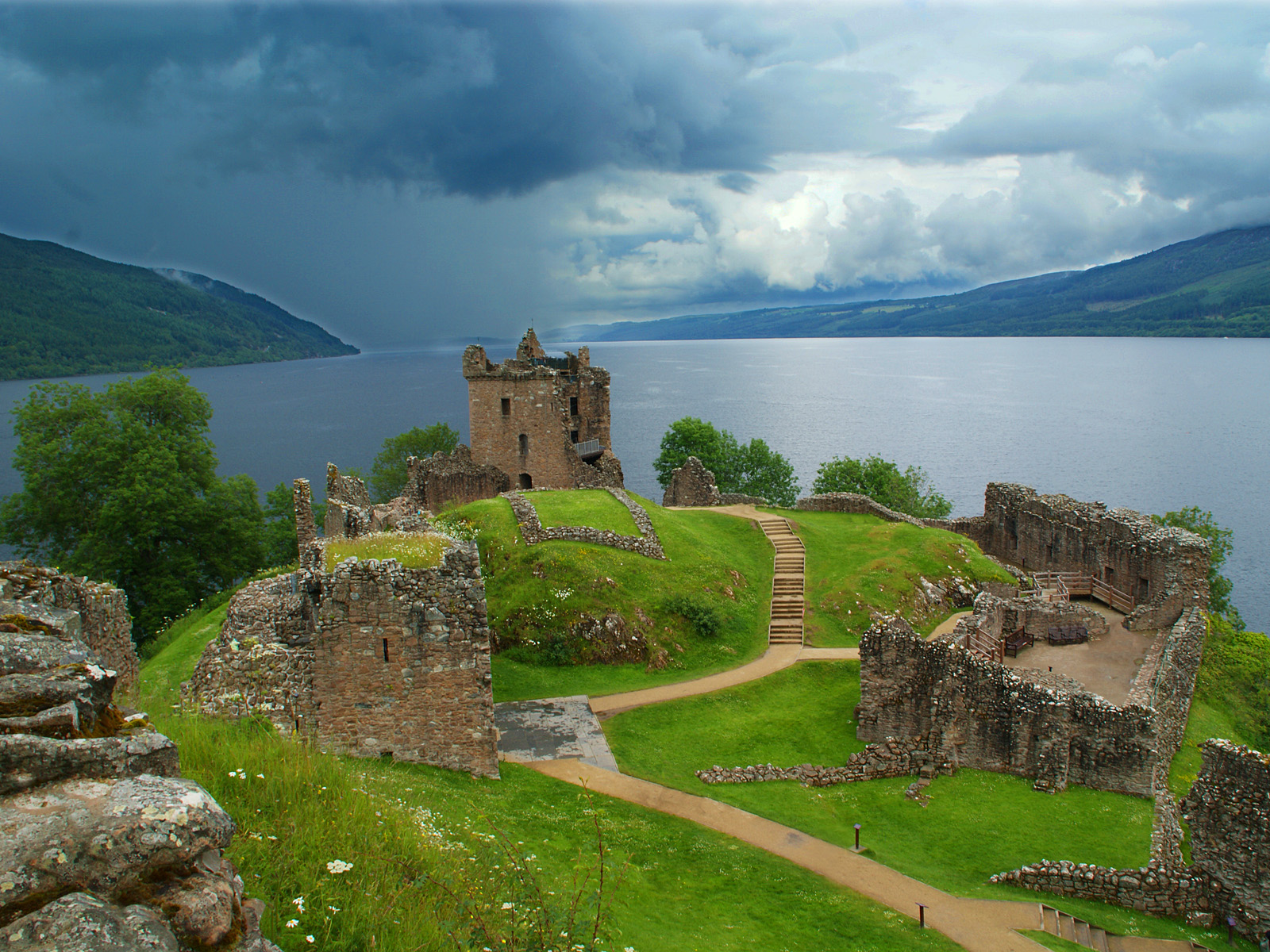 Це озеро – найпопулярніше в Шотландії. Чому?
Глазго
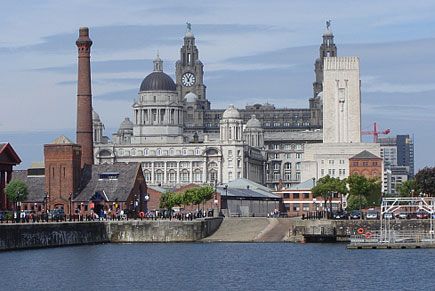 Уельс                     Кардіф
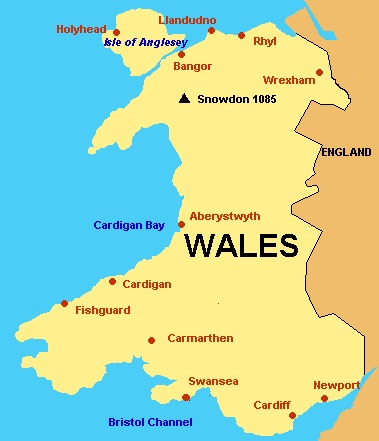 Замки Уельса
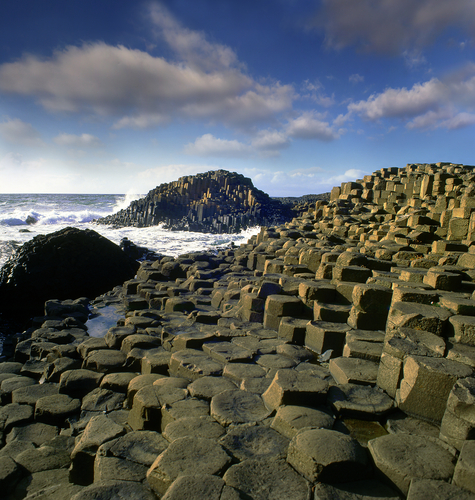 Північна Ірландія.Як утворилася ця бруківка?
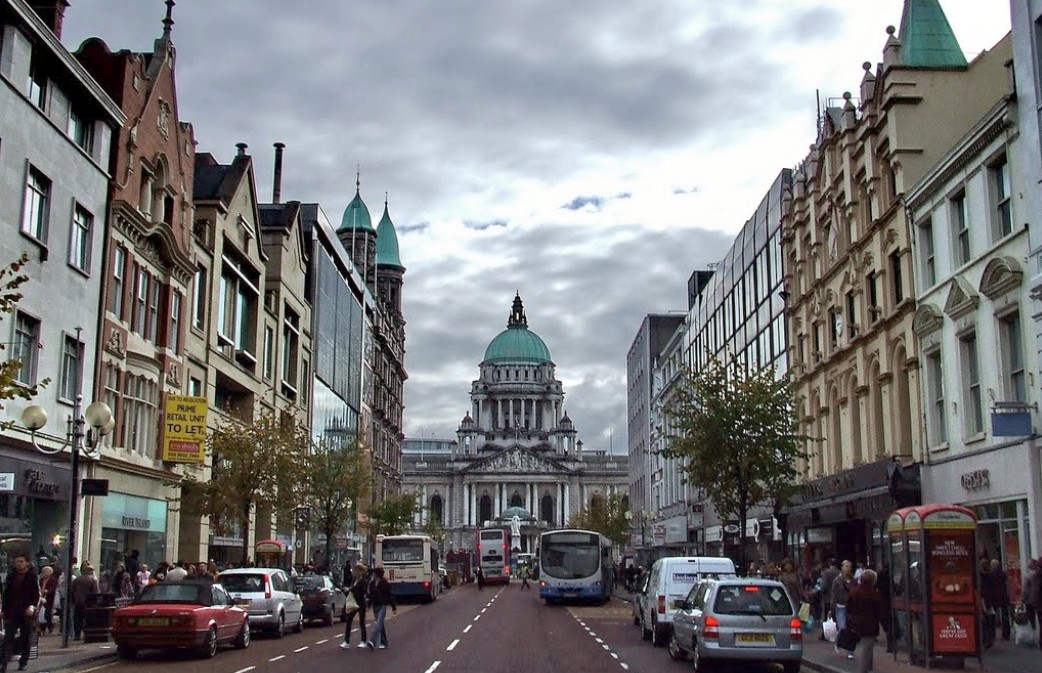 Белфаст
Кембридж
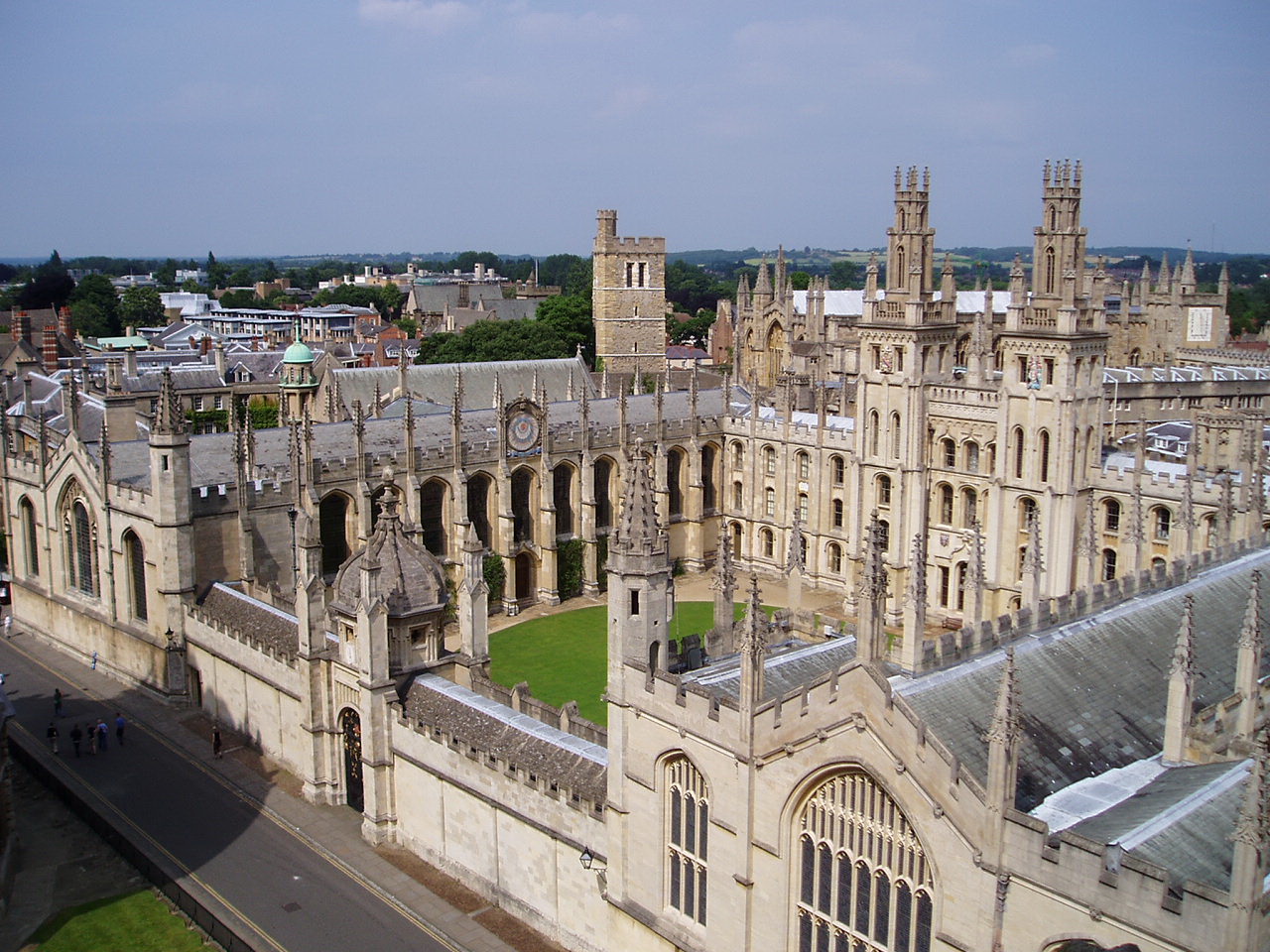 Оксфордський університет
Домашнє завдання: опрацювати § 15-16, вивчити структуру економіки, головні міста та туристичні об'єкти.